Modèles de l’atome
Niveau : L3
Prérequis : - mécanique du point, forces centrales
	      - Électromagnétisme et champ coulombien
	      - Bases de la mécanique quantique, équation de Schrödinger, 	        hamiltonien
	      - Moment cinétique, harmoniques sphériques
I-1) Brève histoire de la notion d’atome
Vient du mot grec « atomos », insécable
modèle de Dalton (1803 – 1807) :
   particules indivisibles
   atomes mêmes masse et taille  même élément
   ni produits ni détruits par réaction chimique
   pour un corps composé, atomes toujours dans les mêmes proportions
I-1) Brève histoire de la notion d’atome
Découverte de l’électron par Thompson (1897)
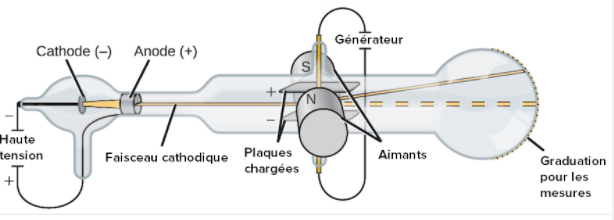 I-1) Brève histoire de la notion d’atome
Modèle atomique de Thompson (1903)
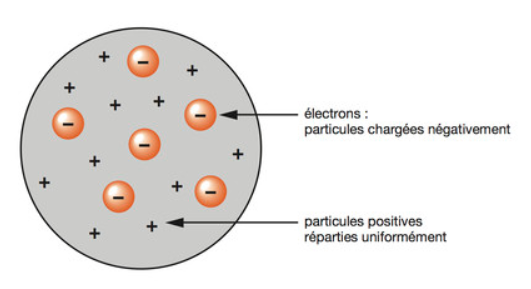 I – 2) Modèle planétaire de l’atome
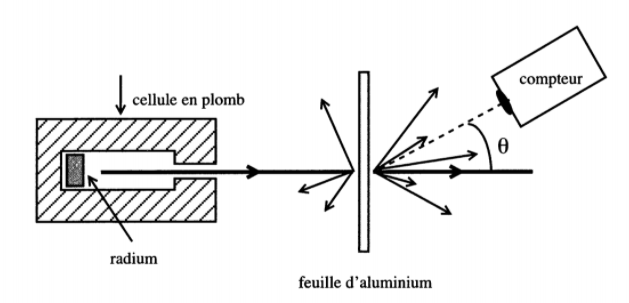 I – 2) Modèle planétaire de l’atome
Résultats majorité non déviées, certaines fortement déviées
Interprétation
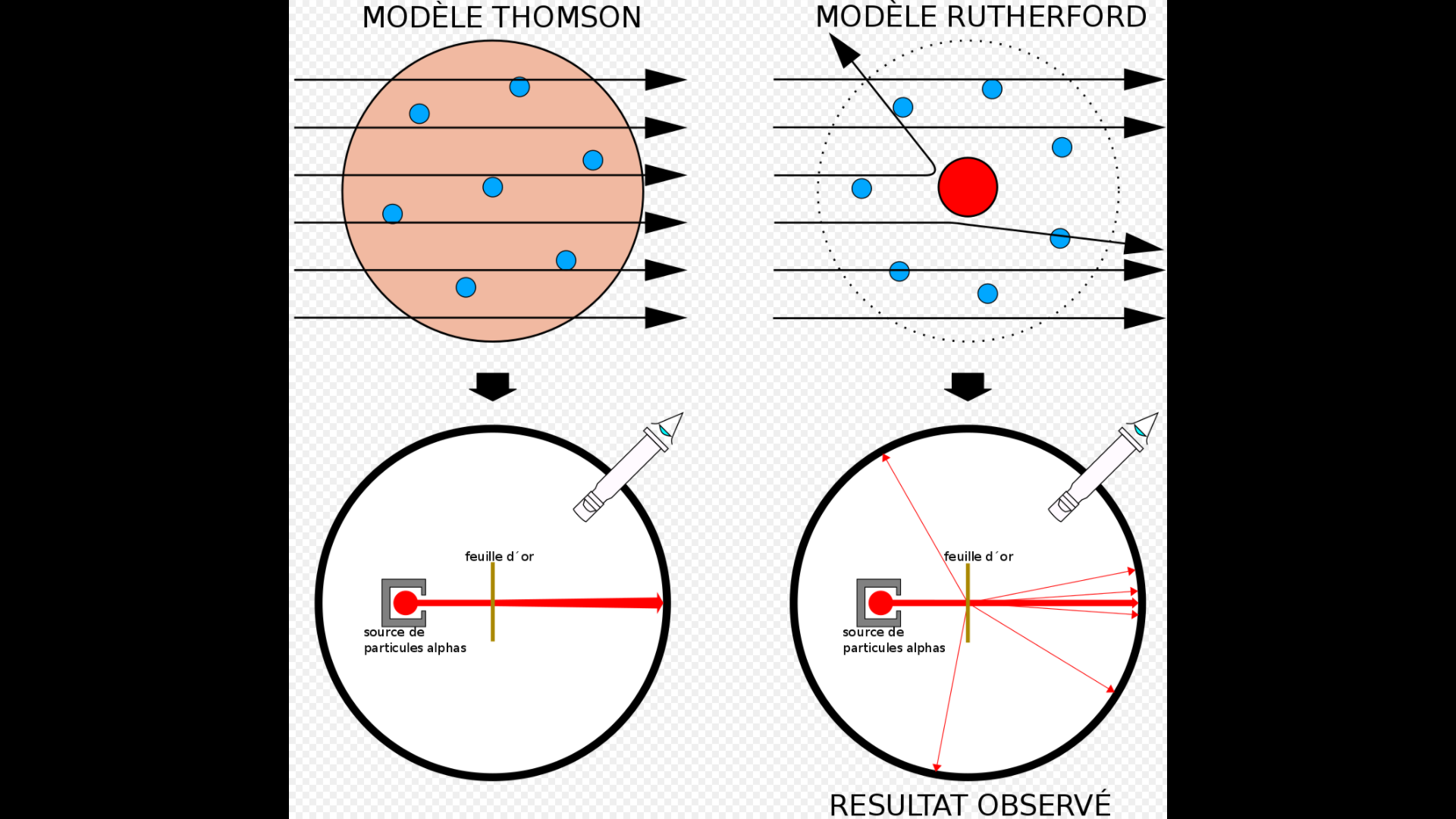 I – 2) Modèle planétaire de l’atome
Modèle retenu : modèle planétaire
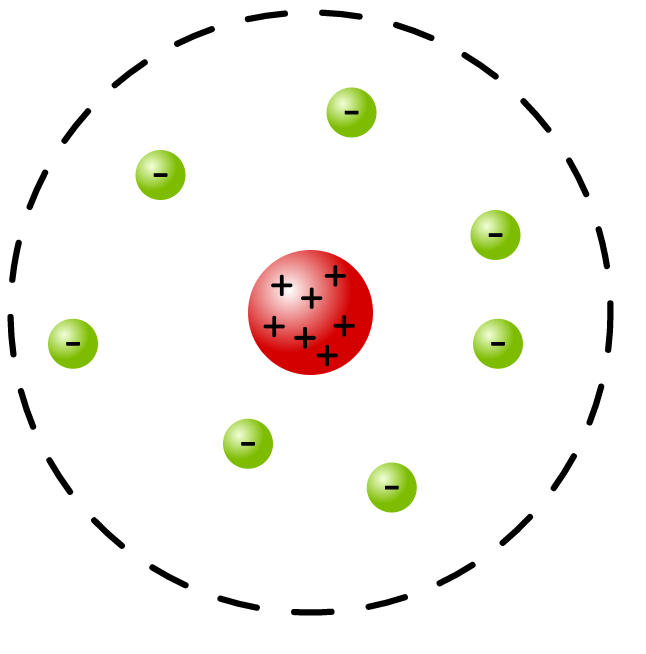 I- 3) Instabilité électrodynamique de l’atome
Modèles classiques : électrons accélérés
Physique classique : charge ponctuelle accélérée rayonne
Perte d’énergie, doivent s’écraser sur le noyau
 Ordre de grandeur durée de vie (modèle classique) : 
  

l’atome ne devrait pas être stable
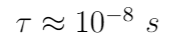 Limites des modèles classiques
Instabilité de l’atome
Spectre de raie
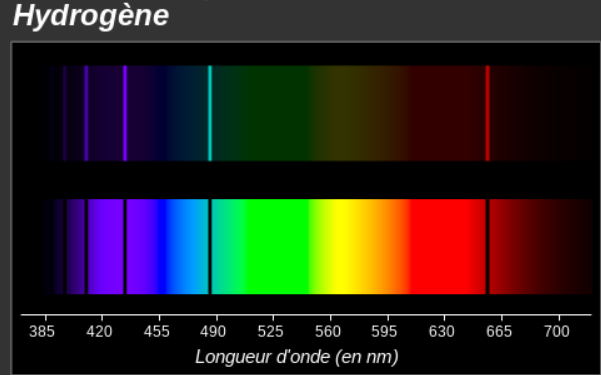 II – 1) Hypothèses du modèle de Bohr
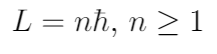 II – 3) Quantification de l’énergie
II – 3) Quantification de l’énergie
II – 3) Quantification de l’énergie
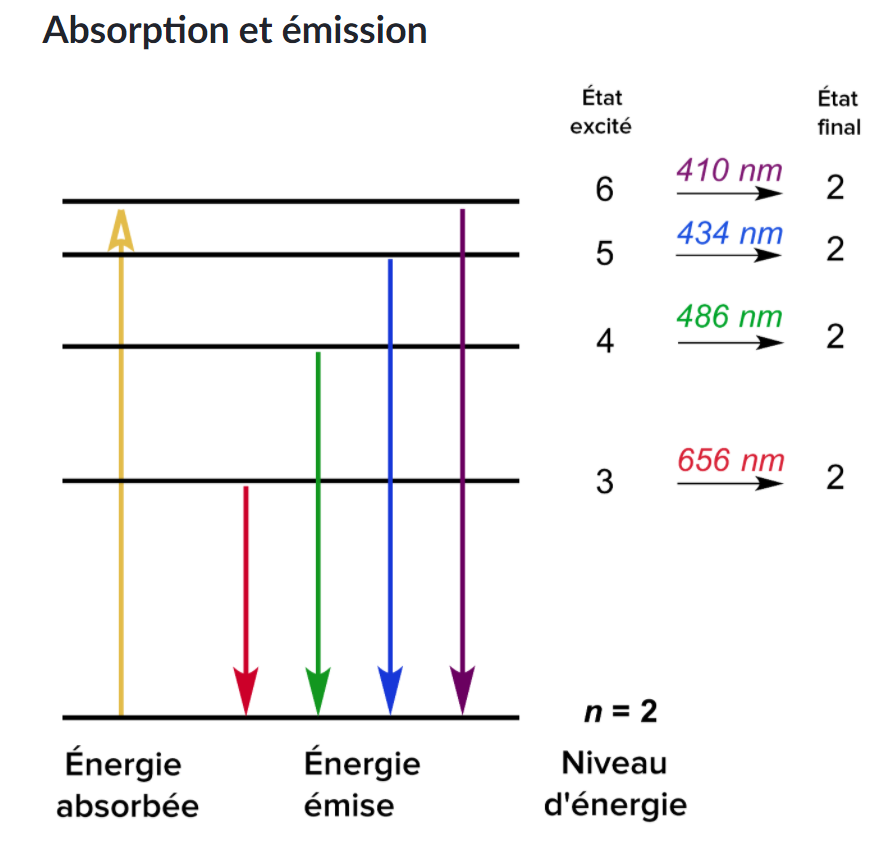 III – 1) Hamiltonien dans un potentiel central
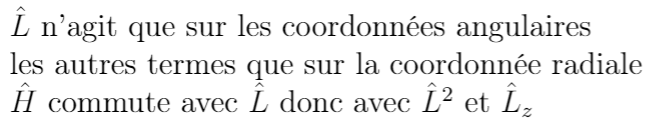 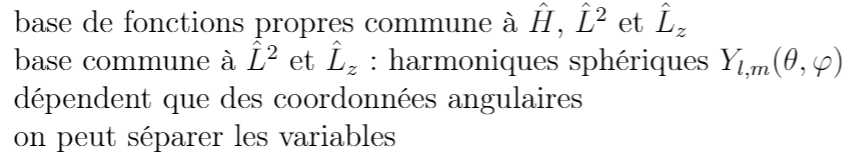 III – 2) Cas de l’atome d’hydrogène
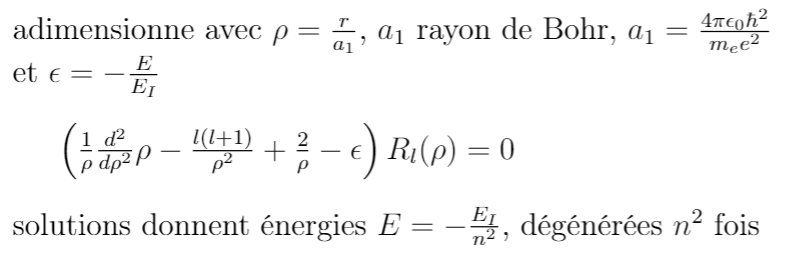 III – 2) Cas de l’atome d’hydrogène